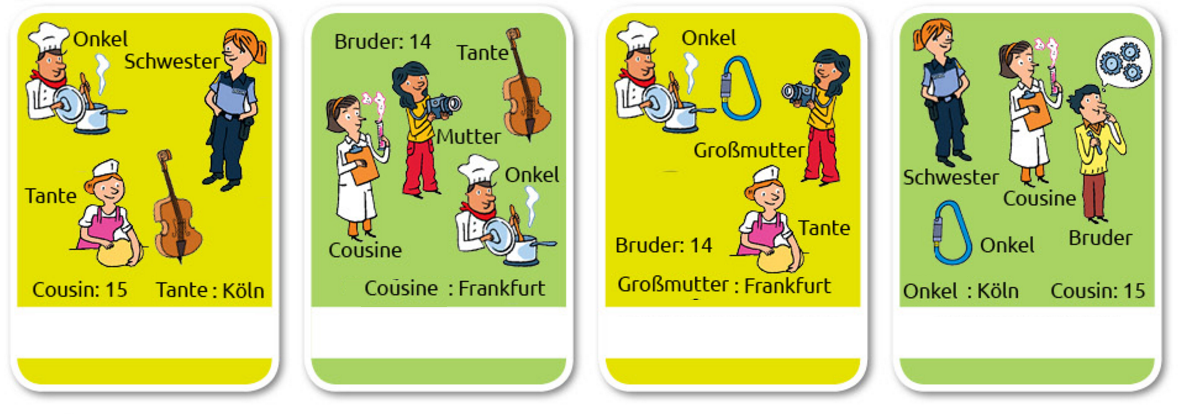 SPIEL DER 7 FAMILIEN
Tims Familie
Stell jede Familie vor!
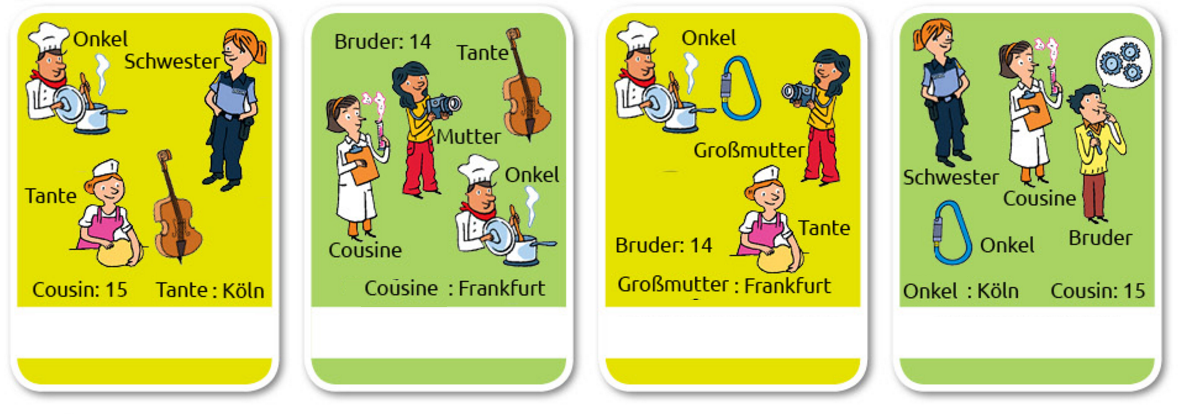 Tims Familie
Oskars Familie
Leons Familie
Damians Familie
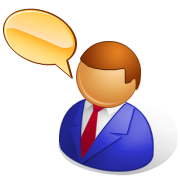  Stell Fragen über Tims Familie.
Ist sein Onkel Koch?
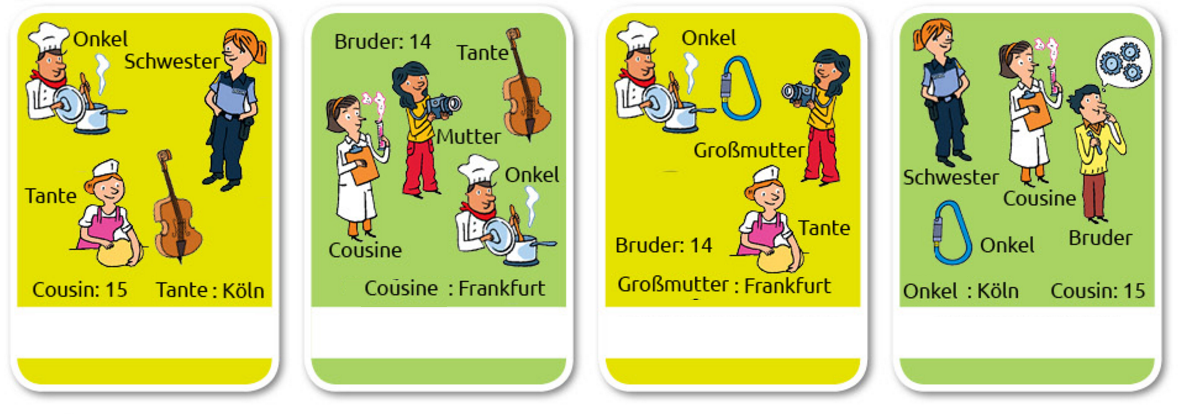 Ist seine Schwester Polizistin?
Ja!
Ist seine Tante Bäckerin?
Nein!
Ist seine Tante musikalisch?
Ist sein Cousin fünfzehn?
Wohnt seine Tante in Köln?
Tims Familie
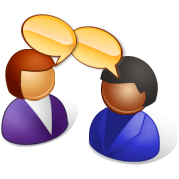 Partnerspiel
Schüler A sucht sich ein Bild aus.
Schüler B stellt Ja-Nein-Fragen
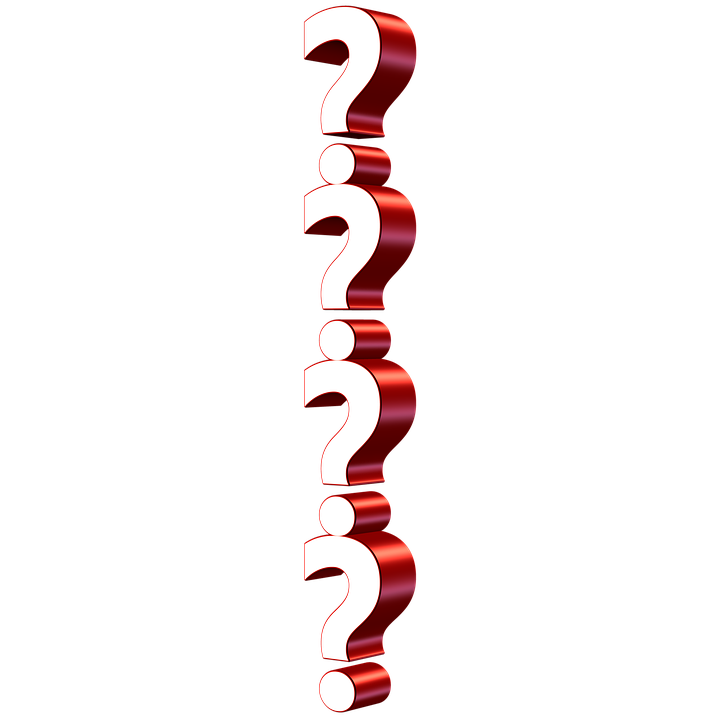 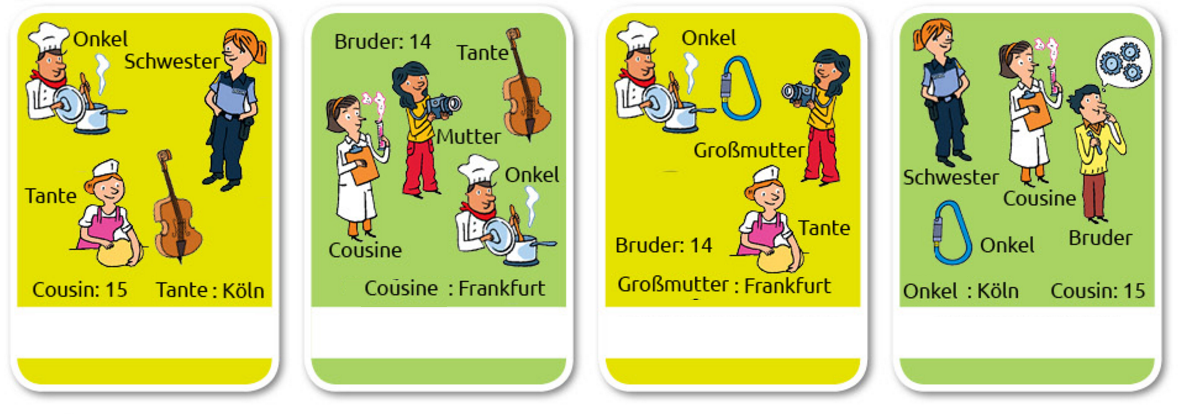 Tims Familie
Oskars Familie
Leons Familie
Damians Familie
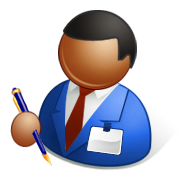 Ich stelle Fragen über Tims Familie!
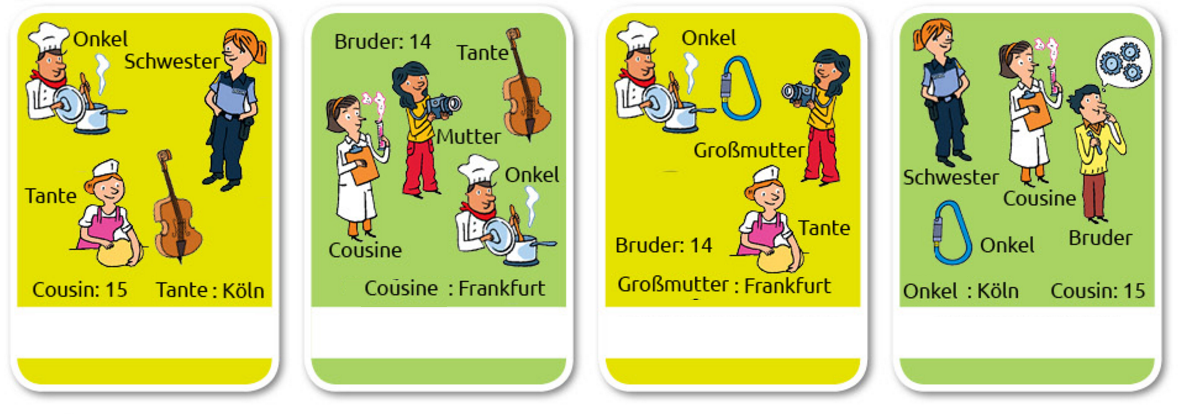 Ist sein Onkel Koch?
Ist seine Schwester Polizistin?
Ist seine Tante Bäckerin?
Ist seine Tante musikalisch?
Ist sein Cousin fünfzehn?
Tims Familie
Wohnt seine Tante in Köln?
Bilan grammatical :
Comment poser une question (II) :
Les questions globales :
On répond à ces questions par oui ou non. Elles commencent par un verbe conjugué.
Ja, ich spiele Tennis.
 Spielst du Tennis?
Nein!
V1
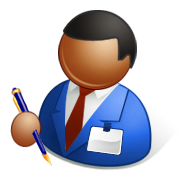 (Übungsheft Seite 18)
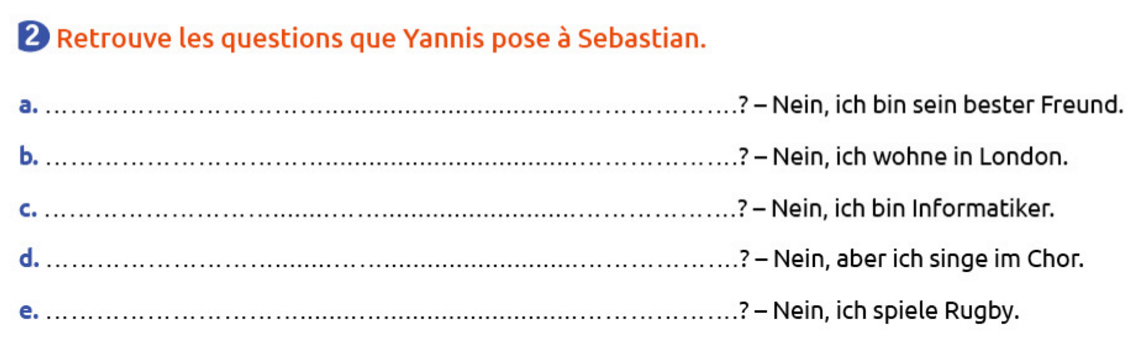 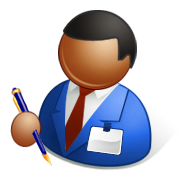 (Buch Seite 31)
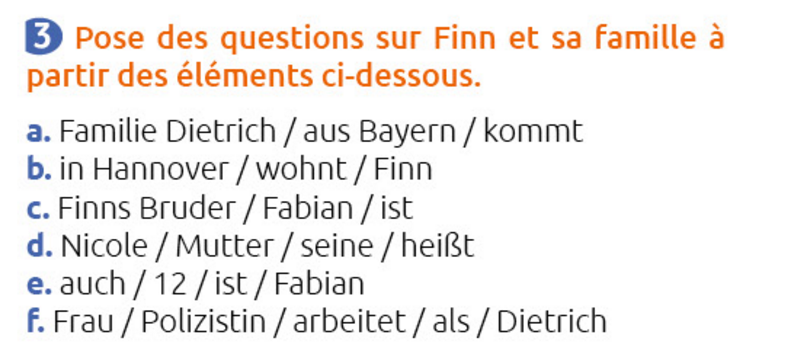